«Игры, которые лечат»  разновозрастная группа №2
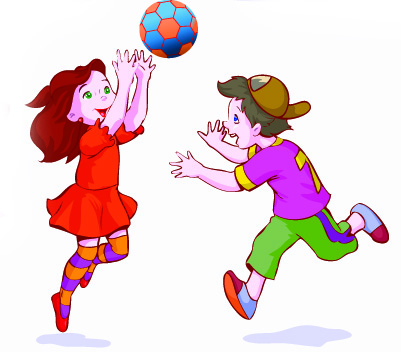 Презентацию подготовила воспитатель разновозрастной группы №2  МБДОУ д/с  «Колокольчик»    Громадина  А.А.
Самая большая ценность для человека – здоровье.
В преамбуле Устава Всемирной организации здравоохранения  здоровье характеризуется как «состояние наибольшего физического психологического и социального благополучия, а не только отсутствие заболеваний и физических дефектов»
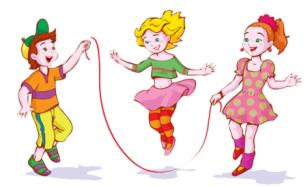 Актуальность проекта
в настоящее время идет постоянный поиск методов оздоровления детей в условиях детского сада. Основная цель – снижение заболеваемости детей;
от состояния здоровья в первую очередь зависит возможность овладения детьми всеми умениями и навыками, которые им прививаются в детском саду и которые им необходимы для эффективного обучения в дальнейшем. Для этого необходимо формировать у детей разносторонние знания и положительные черты характера, совершенствовать физическое развитие;
педагогам необходимо правильно организовать воспитательно-образовательную работу с детьми дошкольного возраста. Надо учитывать возрастные, психологические особенности детей, создавать благоприятные гигиенические условия, оптимальное сочетание разнообразных видов деятельности. Фундамент здоровья человека закладывается в раннем детстве;
необходимо так же вести постоянный поиск новых форм взаимодействия с семьей воспитанников.
Проблемный вопрос:
Как  и с помощью чего сохранить и укрепить здоровье детей дошкольного возраста?
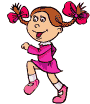 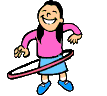 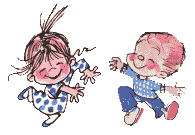 Описание проекта. 



Тип проекта: информационно - практико-ориентированный.
Участники проекта: воспитатели группы, воспитанники и родители разновозрастной группы №2.
Сроки выполнения проекта:
 Начало: октябрь 2015 г.
 Окончание: ноябрь 2015 г.
 Продолжительность: долгосрочный.
 Предмет исследования: 
     традиционные и нетрадиционные виды оздоровительной работы, как наиболее эффективные средства оздоровления детей младшего дошкольного возраста.
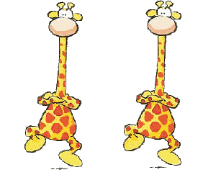 ЦЕЛЬ ПРОЕКТА:
Снижение заболеваемости, сохранение и укрепление здоровья детей младшего и среднего дошкольного возраста.
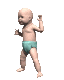 ЗАДАЧИ проекта:
формировать понимание необходимости заботиться о своем здоровье, беречь его, учиться быть здоровыми и вести здоровый образ жизни;
прививать любовь к физическим упражнениям, закаливанию;
повышать грамотность родителей в вопросах воспитания и укрепления здоровья дошкольников.
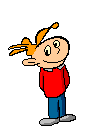 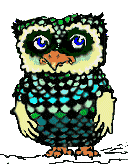 Организационно-подготовительный этап
Накопление информации.
Наблюдения за детьми. Анализ проблемы. 
Изучение методической литературы по теме «Здоровье», «Традиционные и нетрадиционные средства оздоровления детей дошкольного возраста».
Разработка проекта по теме «Игры, которые лечат».
Целевые прогулки.
Изготовление нетрадиционного оборудования в соответствии с темой проекта.
Беседы.
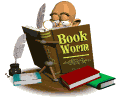 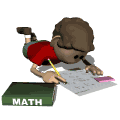 Внедренческий этап
1. «Если хочешь  быть   здоров».                               (психоэмоциональные игры; игры - упражнения для выработки правильной осанки; упражнения для коррекции плоскостопия; оздоровительные игры, игровая терапия; закаливание).
2. «На книжной полке» (чтение детской литературы, заучивание стихотворений, потешек).
3. «Веселись, детвора!» (оздоровительные развлечения, дни здоровья, тематические прогулки, игровая деятельность).
4. «Для мам и пап» (информация, фотовыставки, консультации).
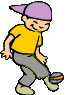 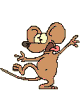 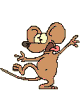 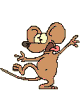 Традиционные методы закаливания в разновозрастной  группе №2:
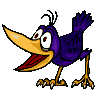 1. Утренняя гимнастика.
2. Одежда в группе и на улице по погоде.
3. Прогулки каждый день с подвижными играми.
4. Сон без маек (с учетом температуры воздуха в группе и пожеланиями родителей).
5. Хождение босиком до и после сна.
6. Гимнастика и хождение по ребристым дорожкам.
7. Фитонциды – лук, чеснок.
8. Умывание холодной водой.
Традиционные методы закаливания.
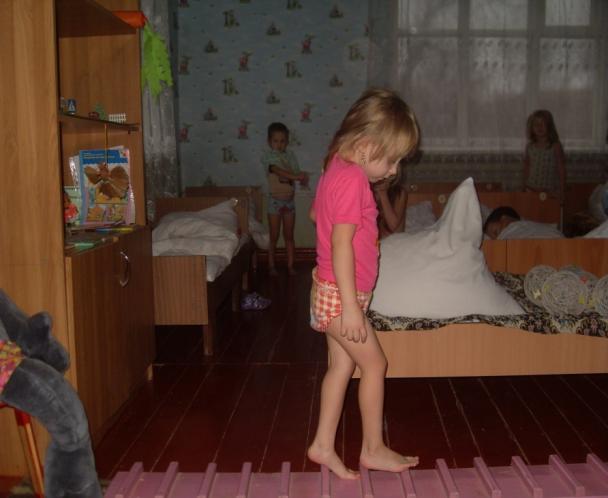 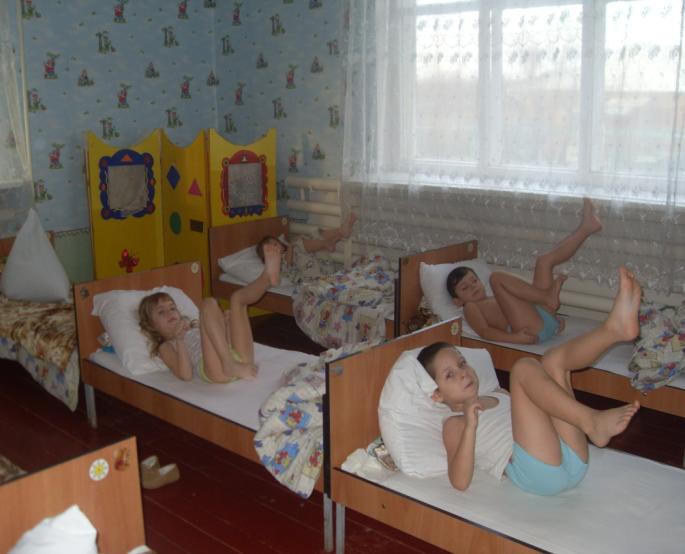 Упражнения для профилактики,  коррекции осанки.
Комплекс «Мы цапли», «В траве сидел кузнечик».
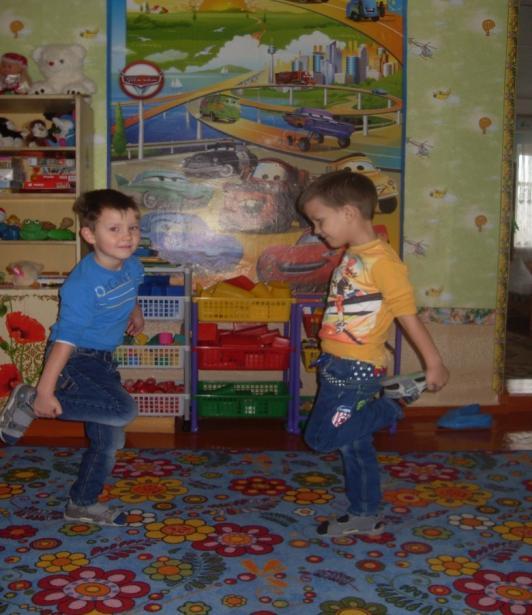 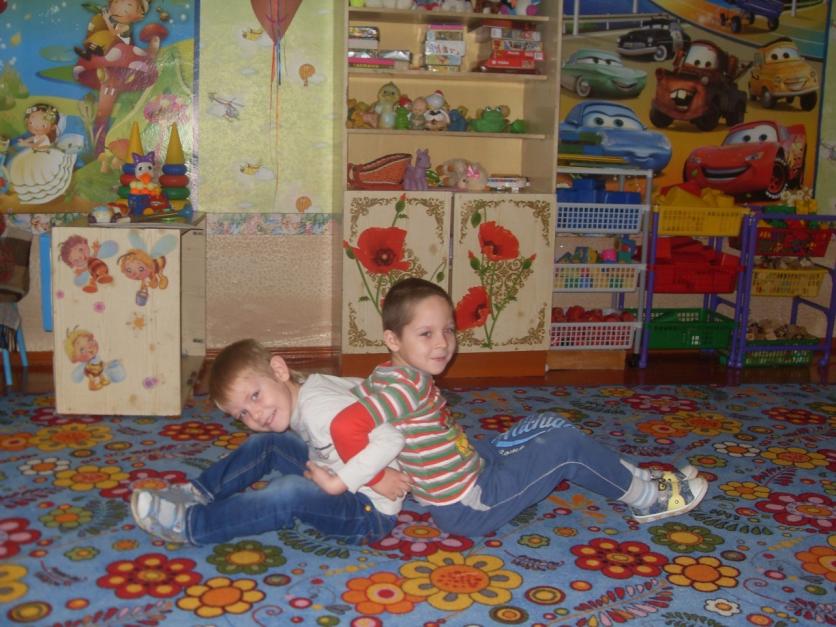 Игровая терапия
Упражнения на поверхности песка, связанны с тактильной чувствительностью, снятием эмоционального напряжения
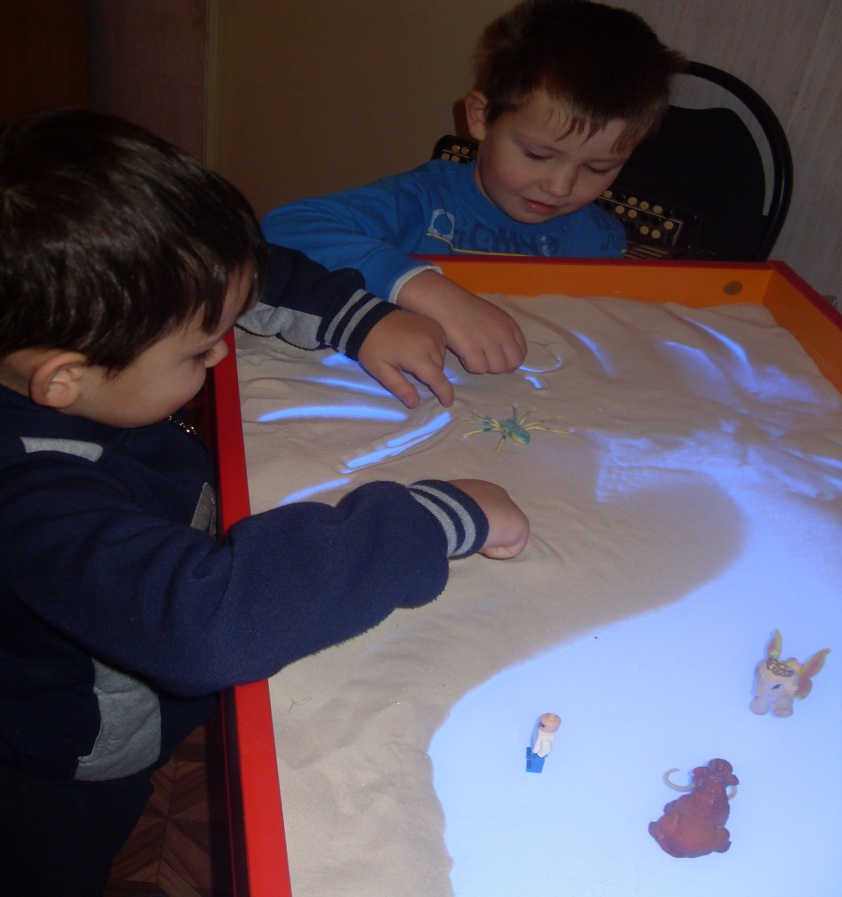 Игры, которые лечат
«Контроль ветров»
«Пастушок дудит в рожок»
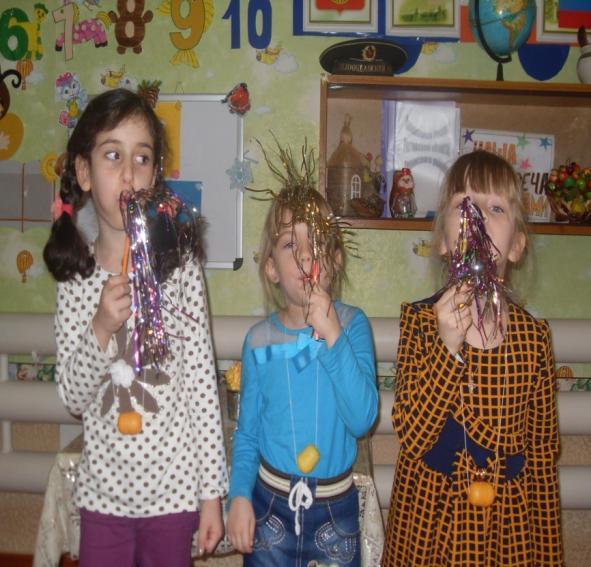 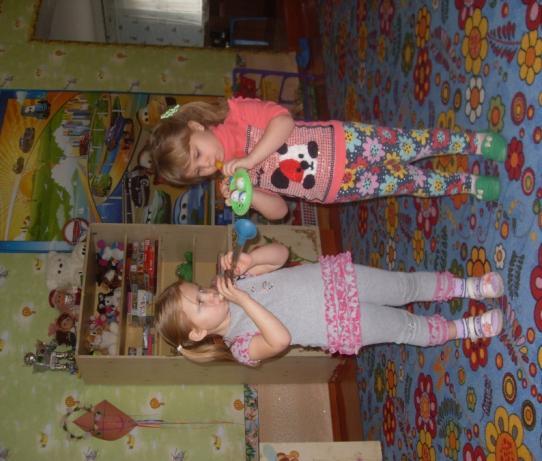 Оздоровительные игры
«Уши»
«Кошка»
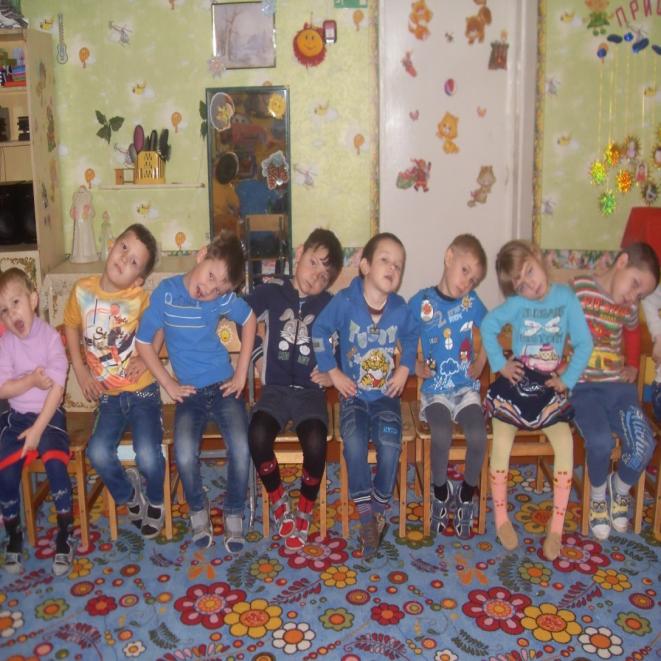 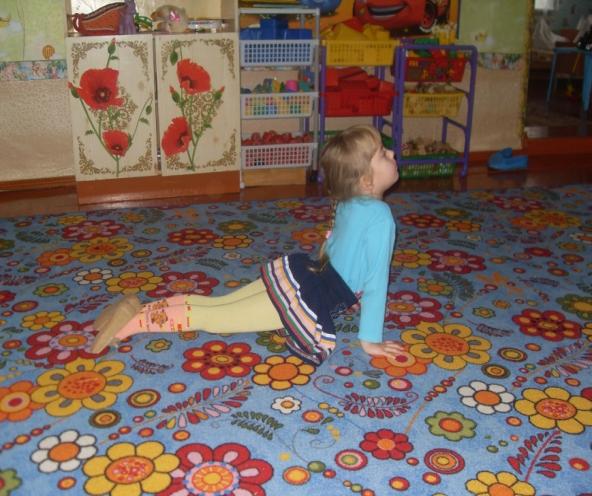 Оздоровительные игры.
Пальчиковые игры.
Восстанавливаем носовое дыхание.
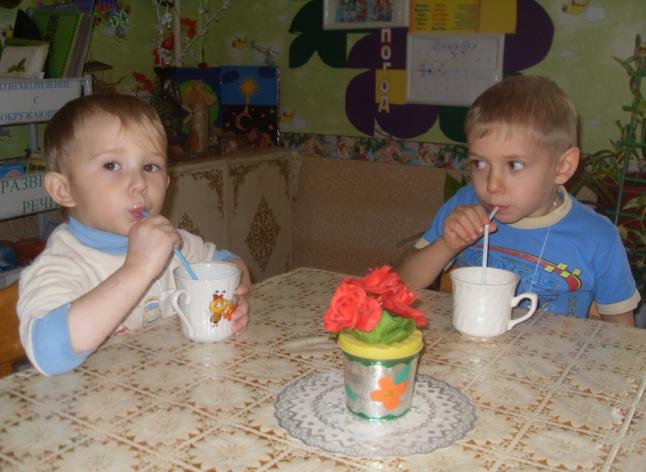 Целевые прогулки.
«След в след».
«Снайперы».
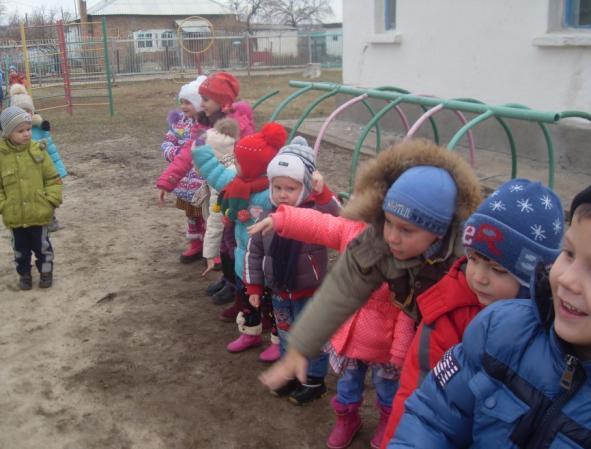 Подвижные игры.
«Воробьи и кошка».
«Мяч в догонку».
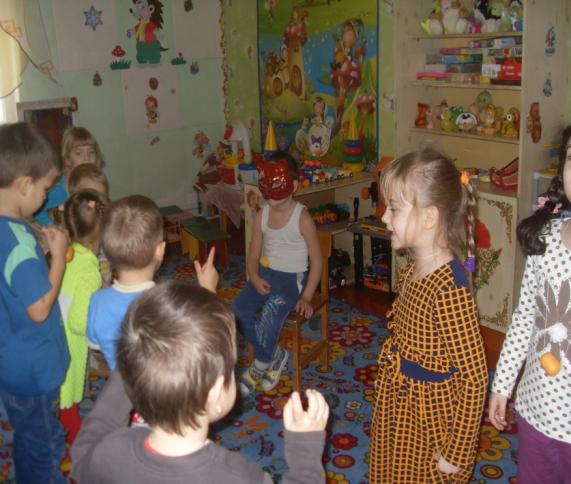 Работа с родителями.
Работа вместе с мамами, изготовление  птиц (игры на поддув).
Нетрадиционное оборудование, изготовленное руками родителей и воспитателей.
Вот такие у нас есть планшеты.
Развиваем мелкую моторику рук.
Массаж рук.
Какие замечательные прищепки.
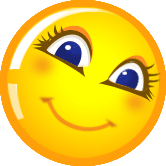 Спасибо за внимание
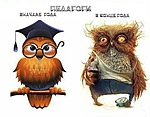